نظرية طيف أساليب التدريس لموسكا موستن
د. راشد محمد بن جساس
أهداف المحاضرة
يفهم الطالب أسس نظرية طيف الاساليب لموسكا موستن
نبذه عن نظريه الطيف لموسكا موستن
هو عالم امريكي أبدع نظرية طيف اساليب التعليم في التربية البدنية
موسكا موستن   1925 -1994 م
خارطة اساليب التدريس لموستن
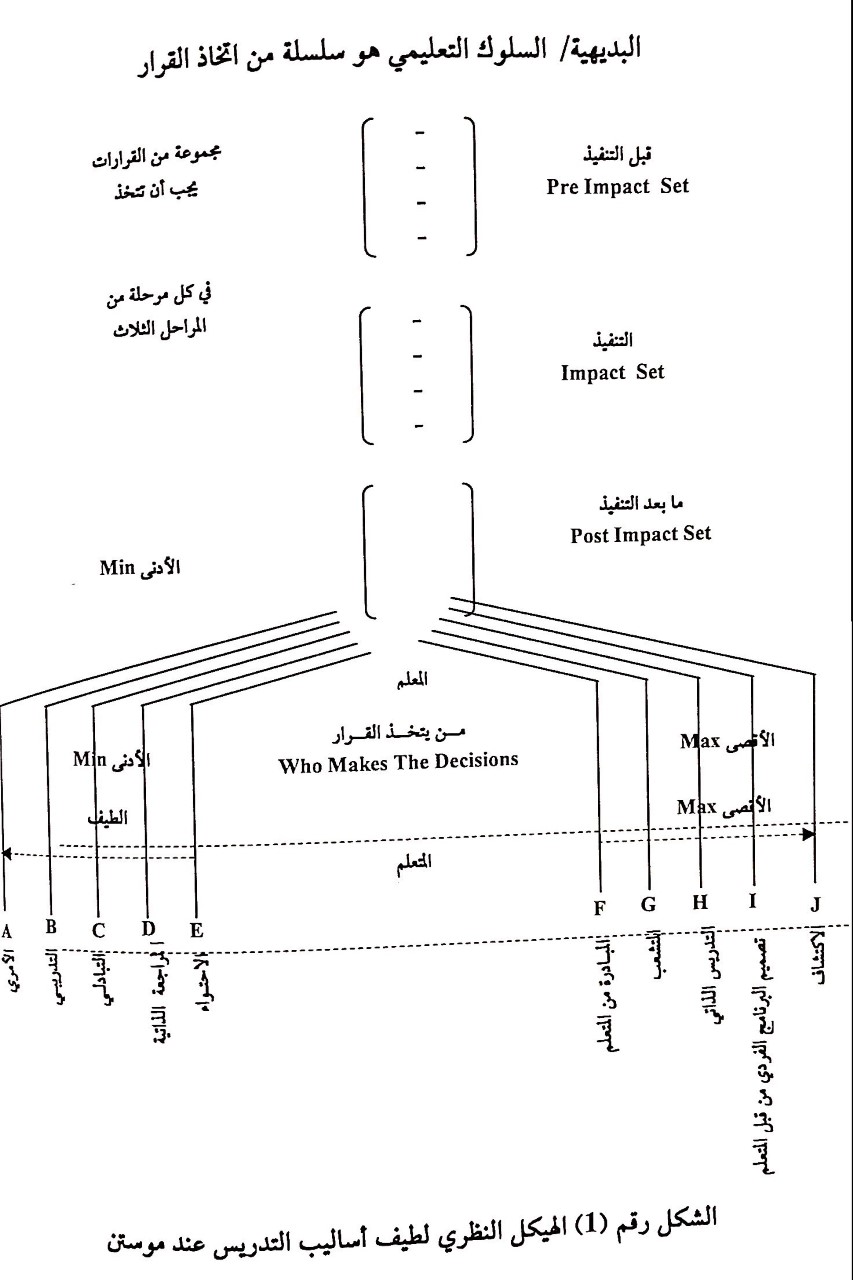 فلسفة نظرية طيف الاساليب
العملية التعليمية اجتماعية بالدرجة الأولى تبنى على علاقة قوية وثقة بين بين المعلم والمتعلم.
العملية التعليمية تقوم على مجموعة متنوعة من قرارات يتخذها المعلم والمتعلم.
العناصر الأساسية في نظرية موسكا موستون
تشكل الأساليب سلسلة متصلة مرتبطة ببعضها البعض.
كل أسلوب للتدريس له بنية ووظيفة ومكانة في سلسلة الأساليب.
جميع أساليب موسكا موستون متساوية في قيمتها ولا يوجد أسلوب أفضل من الآخر.
العناصر الأساسية في نظرية موسكا موستون
كل أسلوب يؤدي إلى تحقيق أهداف معينة في مجال التربية البدنية.
كل أسلوب به دور خاص في نمو الطالب من الناحية المهارية والاجتماعية والانفعالية والمعرفية.
كل أسلوب يحدد دور المعلم والطالب ويختلف ذلك في من أسلوب لآخر.
أسس نظرية طيف الاساليب
يوجد ثلاثة عناصر أساسية في العملية التعليمية هي:





العناصر كل منها يؤثر في الآخر سلباً أو إيجاباً.
كلما كانت العلاقة إيجابية كلما كان الناتج أكثر إيجابية للعناصر الثلاث.
مراحل العملية التعليمة  والقرارت
النسبة المئوية لقرارات المعلم والمتعلم في اساليب التدريس
مرحلة ما قبل التأثير:
مرحلة التحضير أو التخطيط أو الإعداد للدرس. 
تتضمن هذه المرحلة (16) ستة عشر قرارا. 
أهداف الدرس الرئيسية والأهداف الفرعية.
الأسلوب المناسب للتدريس.
توقع أسلوب التعلم.
لمن يتم التدريس.
موضوع الدرس.
أين يتم التدريس (مكان التدريس).
مرحلة ما قبل التأثير:
6- متى يتم التدريس.
أ- وقت البدء.
ب- المدة والزمن.
ت- النغمة والرتم وسرعة الأداء.
ث- الفواصل بين الأجزاء.
ج- وقت التوقف.
د- وقت النهاية.
مرحلة ما قبل التأثير:
شكل وأسلوب وسائل الاتصال.
طريقة ومعالجة الأسئلة.
تنظيم الاستعدادات.
 الحالة التي يكون عليها المتعلم.
 الملبس والمظهر العام للمتعلمين.
مرحلة ما قبل التأثير:
حدود ومدى القرارات لكل المعايير السابقة.
 المناخ العام للعملية التعليمية.
 إجراءات وأدوات التقييم.
 أشياء أخرى. مثل ترقيم المحطات، وطريقة ترتيب الأدوات.
مرحلة التأثير أو مرحلة التنفيذ:
مرحلة ما بعد التأثير (التقييم)
قبل تقييم الأداء وتقديم التغذية الراجعة يجب على المعلم أن يتابع أداء الطالب حتى يتسنى له اختيار التغذية الراجعة الملائمة والتي تتراوح بين:
تعبيرات الوجه 
الكلمات التعزيزية.
أنواع الاساليب وفق نظرية موستون
اساليب الاتباع والتطبيق
أسلوب التعليم بالعرض التوضيحي (الأمري).
أسلوب التطبيق بتوجيه المعلم (التدريبي).
أسلوب التطبيق بتوجيه الأقران (التبادلي).
أسلوب التطبيق الذاتي.
أسلوب التطبيق الذاتي المتعدد المستويات.
أساليب الاكتشاف
أسلوب الاكتشاف الموجه.
أسلوب الاكتشاف المتعدد (الحر).
أساليب (الإبداع)
أسلوب التفكير المتشعب (حل المشكلة).
أسلوب تصميم المتعلم للبرنامج الفردي.
أسلوب المبادرة من المتعلم.
أسلوب التدريس الذاتي.
المراجع
الحمد والسبر (1426) أساليب التعليم في التربية الرياضية، الرياض: المملكة العربية السعودية